СТРАТЕГІЧНЕ ЕКОЛОГІЧНЕ ОЦІНЮВАННЯ
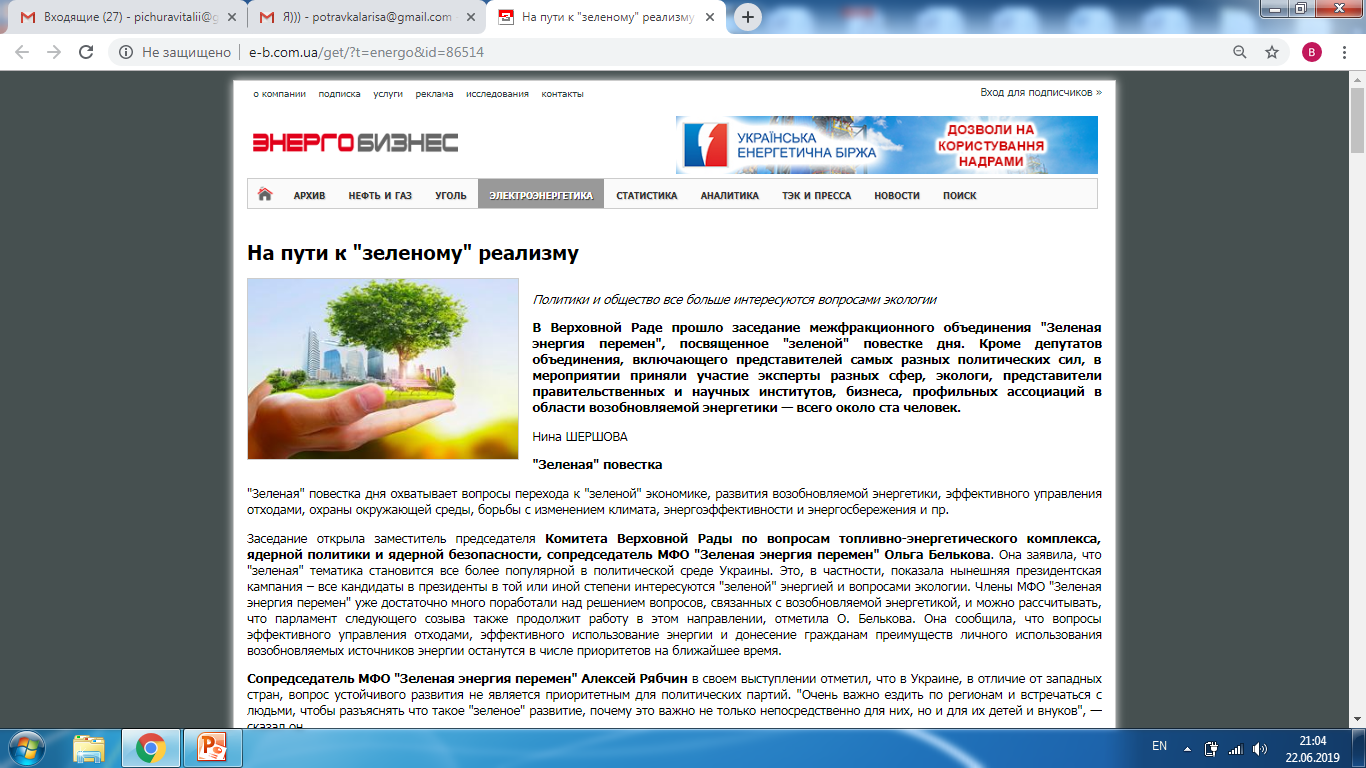 1. Методологія проведення СЕО та нормативно-правова база проведення СЕО в Україні            
2.  Стратегія розвитку міста чи громади
Оцінка екологічної ситуації 
Ключові екологічні проблеми міста                
5.  Аналіз стану довкілля                  
6. Аналіз відповідності цілей Стратегії регіональним екологічним цілям        
Оцінка впливу Стратегії на довкілля                
Можливі чинники змін антропогенного та природного характеру         
Ймовірний екологічний вплив Стратегії на складові довкілля          
Рекомендації СЕО                    
Організація моніторингу фактичного впливу Стратегії на довкілля        
Висновки
Методологія проведення СЕО
Етап 1. Підготовчий
1.1. Ухвалення рішення про проведення СЕО
1.2. Створення Робочої групи з СЕО та забезпечення її постійної взаємодії з усіма розробниками Стратегії.
1.3. Визначення кола органів влади, які братимуть участь у консультаціях. 
1.4. Визначення кола зацікавлених сторін і необхідного ступеня залучення громадськості до 
консультацій і участі.
1.5. Інформування громадськості.
Етап 2. Визначення сфери охоплення СЕО2.1. Визначення ключових екологічних проблем2.2. Визначення просторових і часових меж оцінки. 2.3. Проведення консультацій з природоохоронними органами та органами охорони здоров’я щодо того, яка інформація має бути включена до екологічного звіту.
Етап 3. Оцінка екологічної ситуації на території міста3.1. Збір та аналіз інформації про поточний стан складових довкілля, включаючи значення ключових екологічних показників.3.2. Проведення SWOT-аналізу з точки зору екологічної ситуації.3.3. Проведення аналізу трендів стану довкілля.
Етап 4. Проведення СЕО (оцінка запропонованих заходів щодо впливу на довкілля та відповідність регіональним екологічним цілям4.1. Оцінка ступеню врахування регіональних екологічних цілей в стратегічних і оперативних цілях Стратегії.4.2. Проведення консультацій з громадськістю щодо екологічних цілей. 4.3. Визначення можливих чинників змін антропогенного та природного характеру4.4. Проведення оцінки впливу Стратегії на складові довкілля та на стан здоров’я й добро-бут населення.
Етап 5. Розроблення документації з СЕО та передача на ухвалення5.1. Підготовка екологічного звіту та рекомендацій щодо запобігання, скорочення або пом’якшення потенційних негативних наслідків для довкілля та здоров’я населення, які можуть бути результатом реалізації Стратегії. 5.2. Обговорення документації, збір і врахування пропозицій зацікавлених органів влади та громадськості5.3. Розроблення остаточного проекту документації з СЕО та передача в міську раду для роз-гляду та ухвалення.5.4. Забезпечення доступу громадськості до розробленої документації
Етап 6. Моніторинг фактичного впливу впровадження Стратегії на довкілля6.1. Створення системи моніторингу та оцінки впливу Стратегії на довкілля6.2. Утворення робочого органу з моніторингу впливу Стратегії на довкілля.
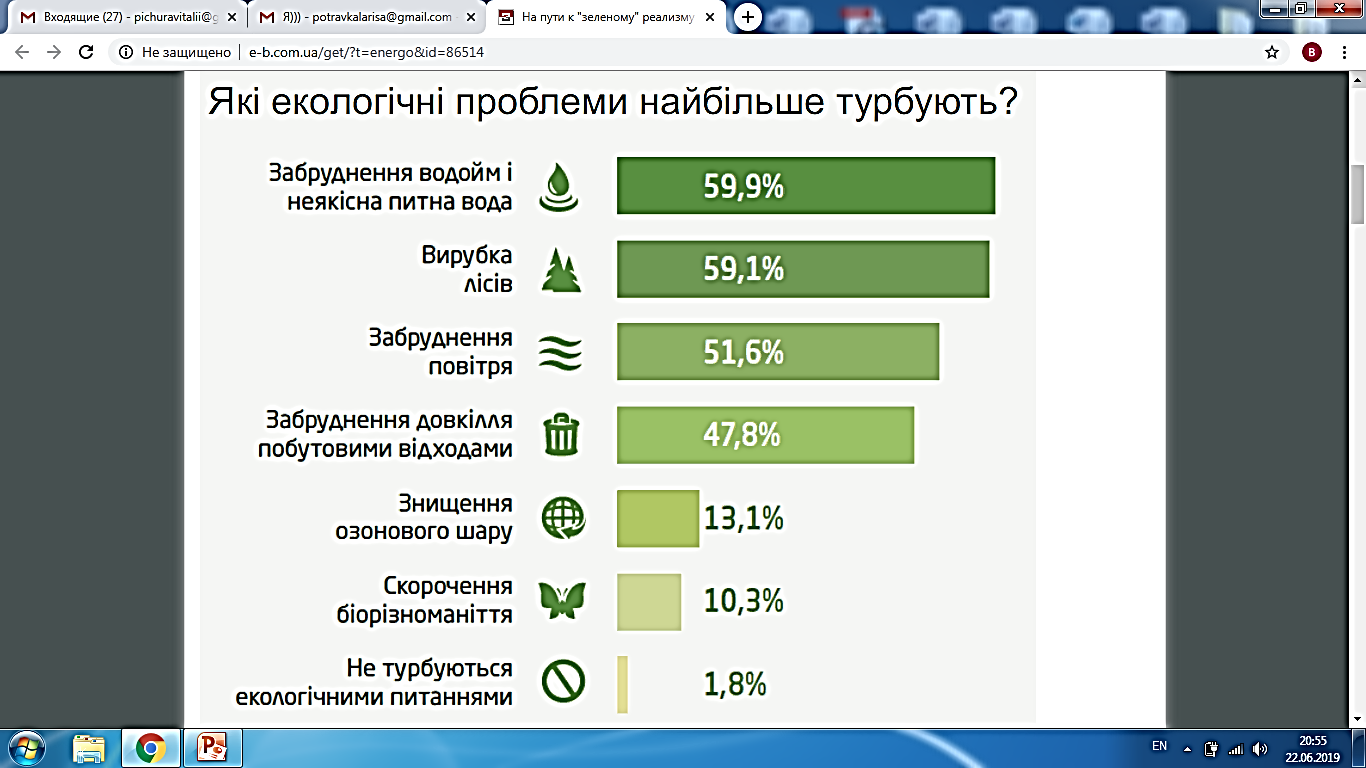 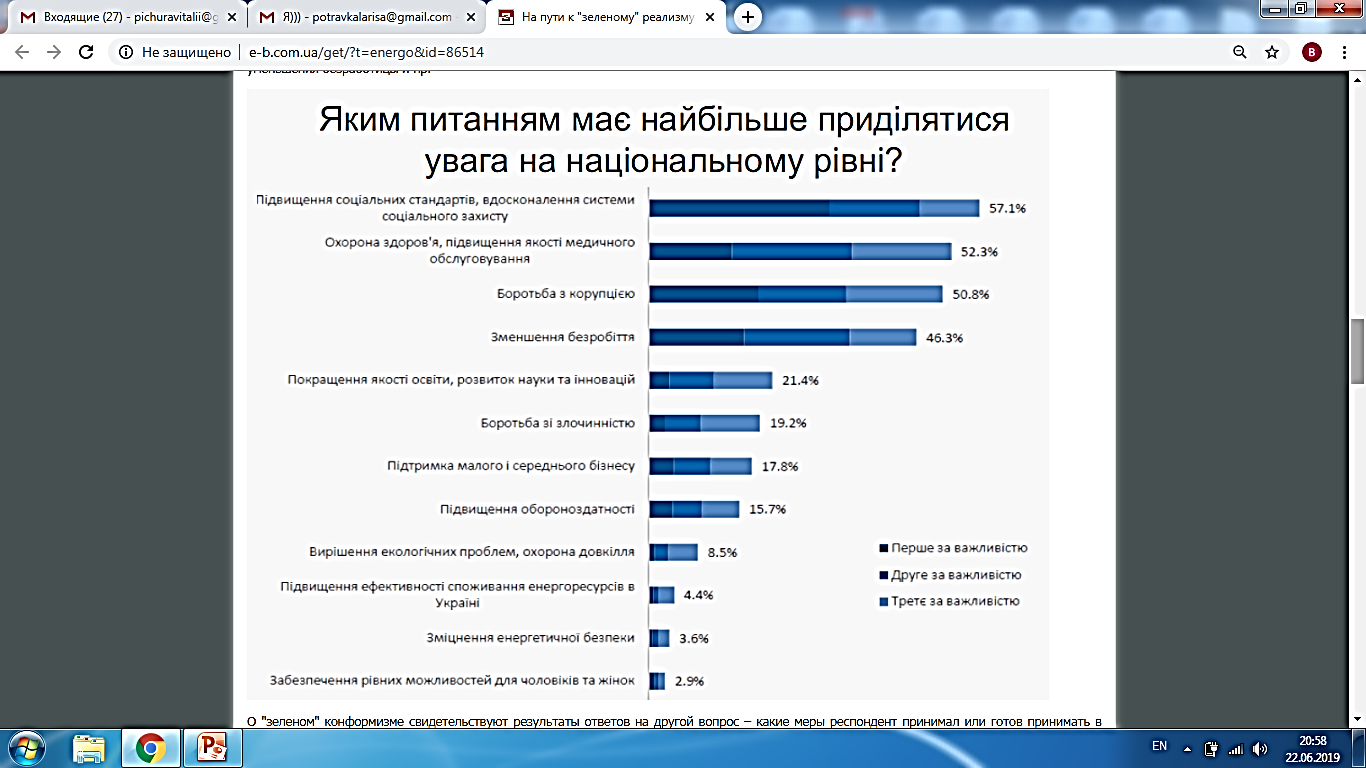 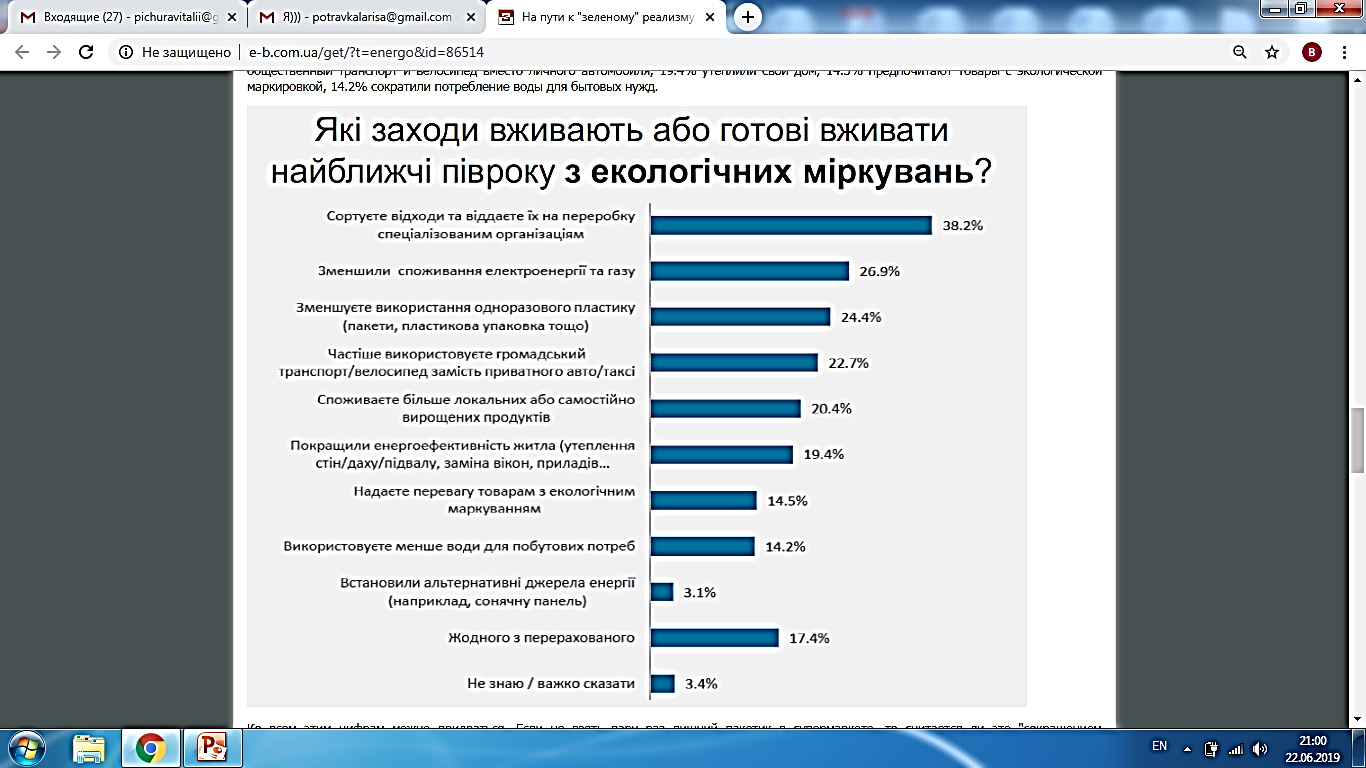 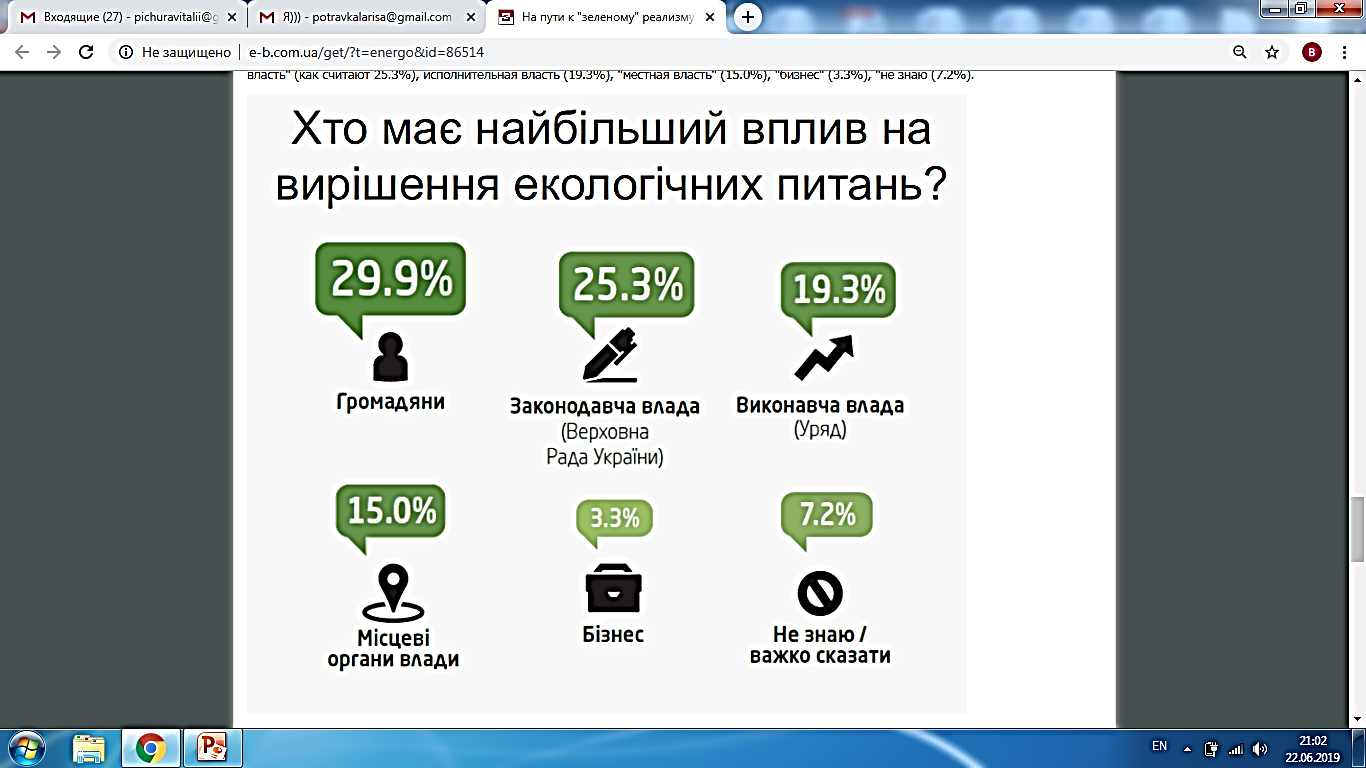 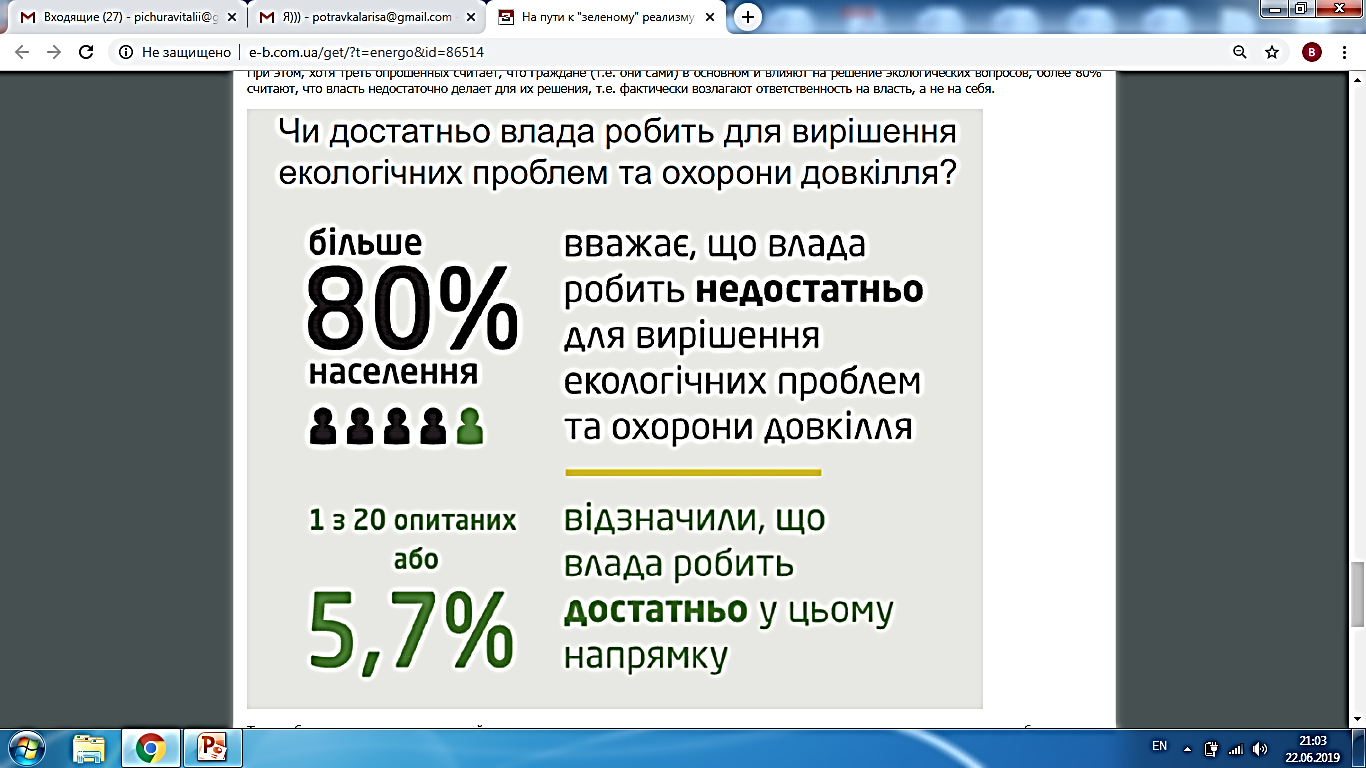 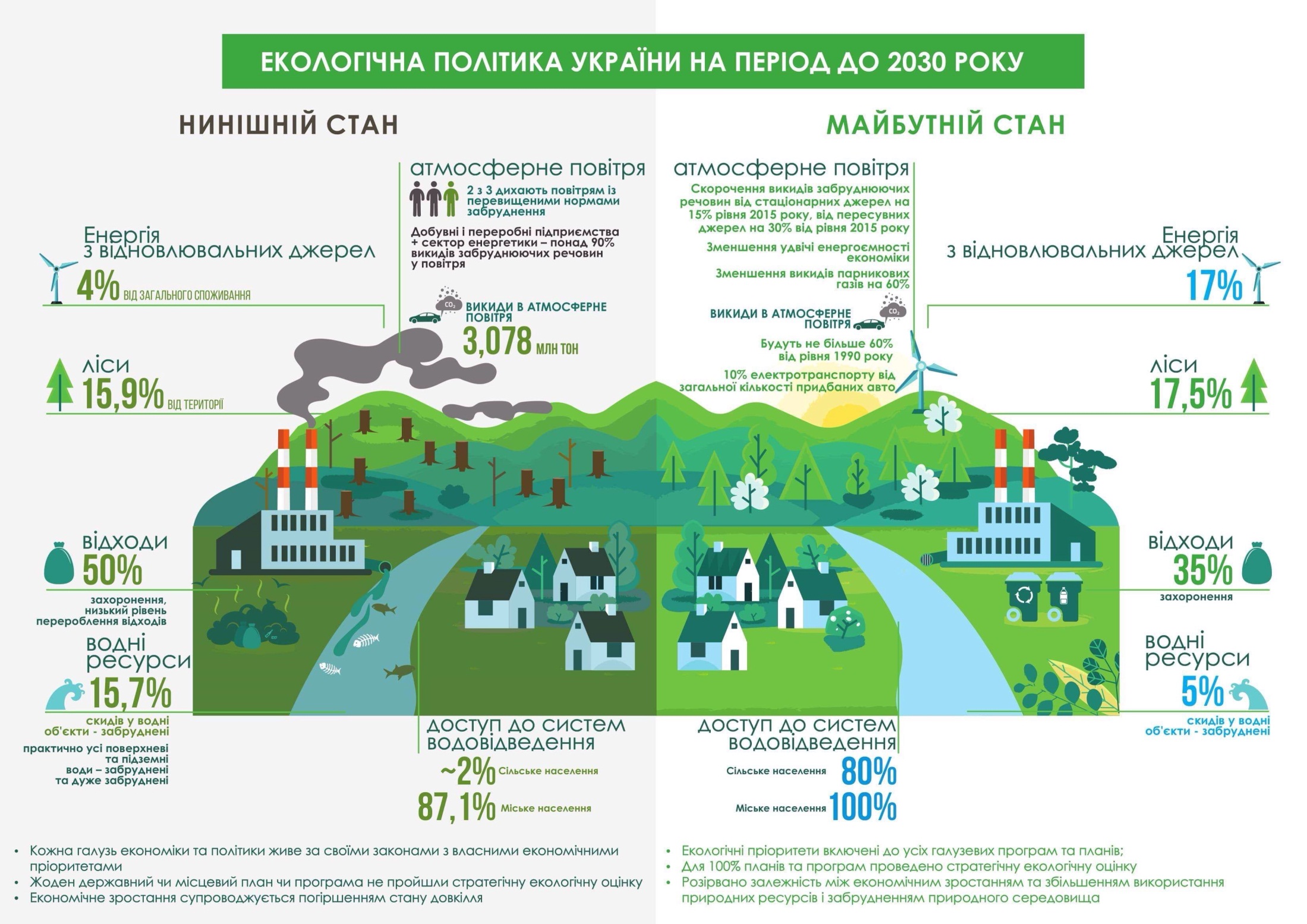